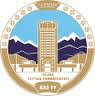 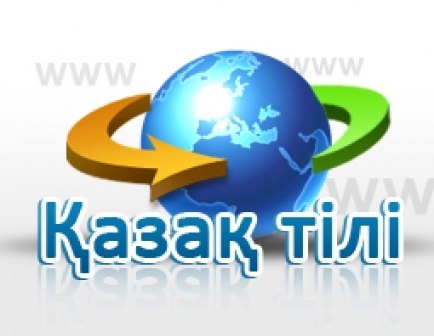 Department of Kazakh linguistics
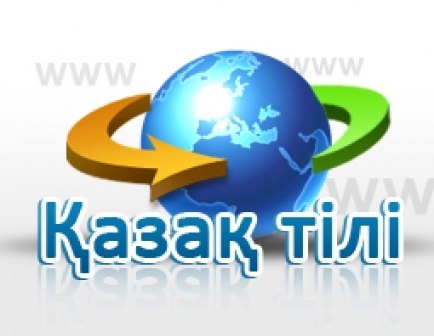 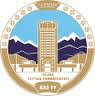 International activities
Social Educational Activity
activities of the Department
1    Research activities
Department of Kazakh linguistics
. Educational-methodical activity
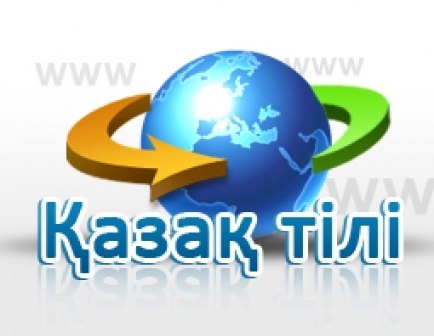 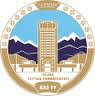 Areas of training
Doctoral
magistracy
Undergraduate
5B020500 -
Philology: Kazakh Philology

   5B011700 -
Kazakh language and literature

Education - 4 years
6M020500 -

Philology (scientific pedal gineering direction)

Education - 2 years
6D020500 -
 
Philology (postgraduate education -doktorantur)

Education - 3 years
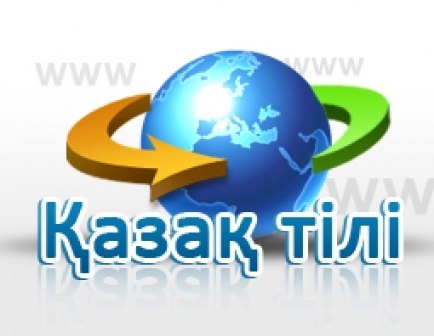 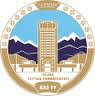 The Country
USA
CIS
chair
China
Turkia
Europe
academic Mobility
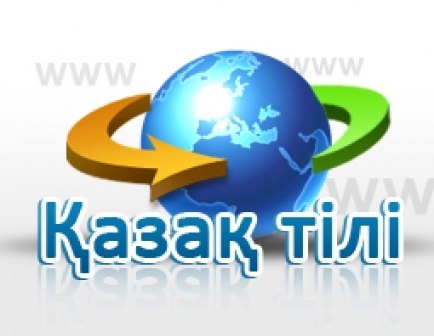 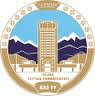 research projects
priorities functional
grammar
Chairs
Kazakh language in the world
space: Theory and Practice
Official language:
trends and
  Prospects for Development
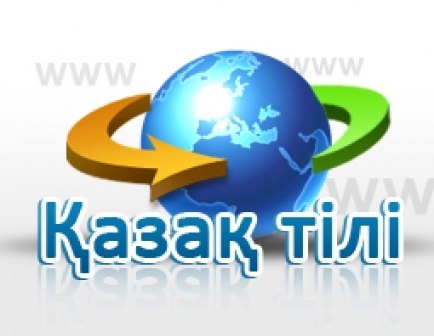 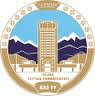 Textbook
Uchebnikt
The collection of tests
Educational and methodical
posobiet
Educational-methodical activity
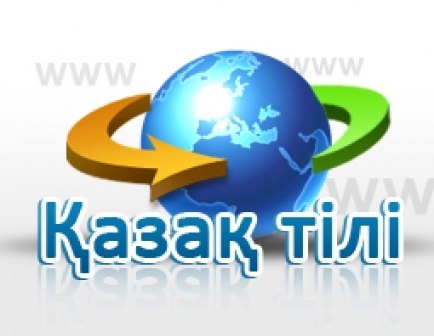 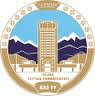 Social Educational Activity
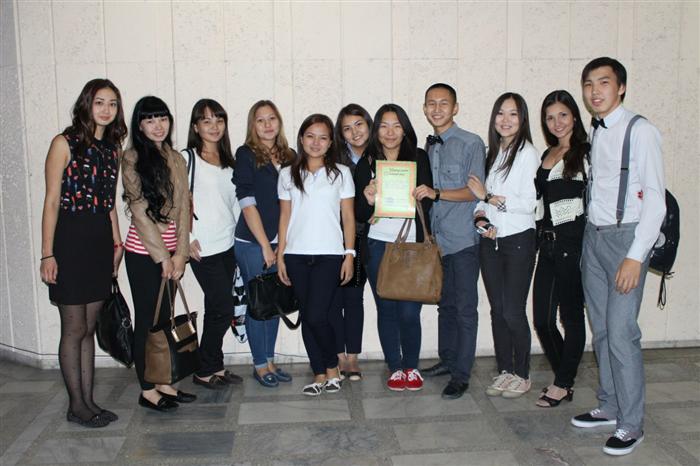 Club "Ak sөyle"  			Club "soz marzhny"
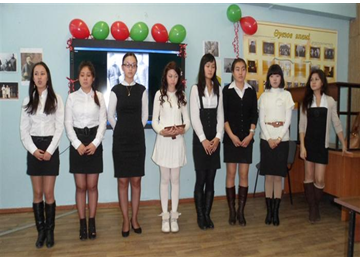 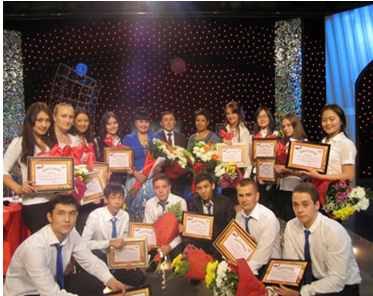 Circle "Linguistic Association« 	           Circle "Center for Linguistic prediction»
www.themegallery.com